Monthly Reporting Meeting
June 2021
Email Marketing
2021
May 2021 Email Results
Email Marketing: May 2021 vs. 2019
2021
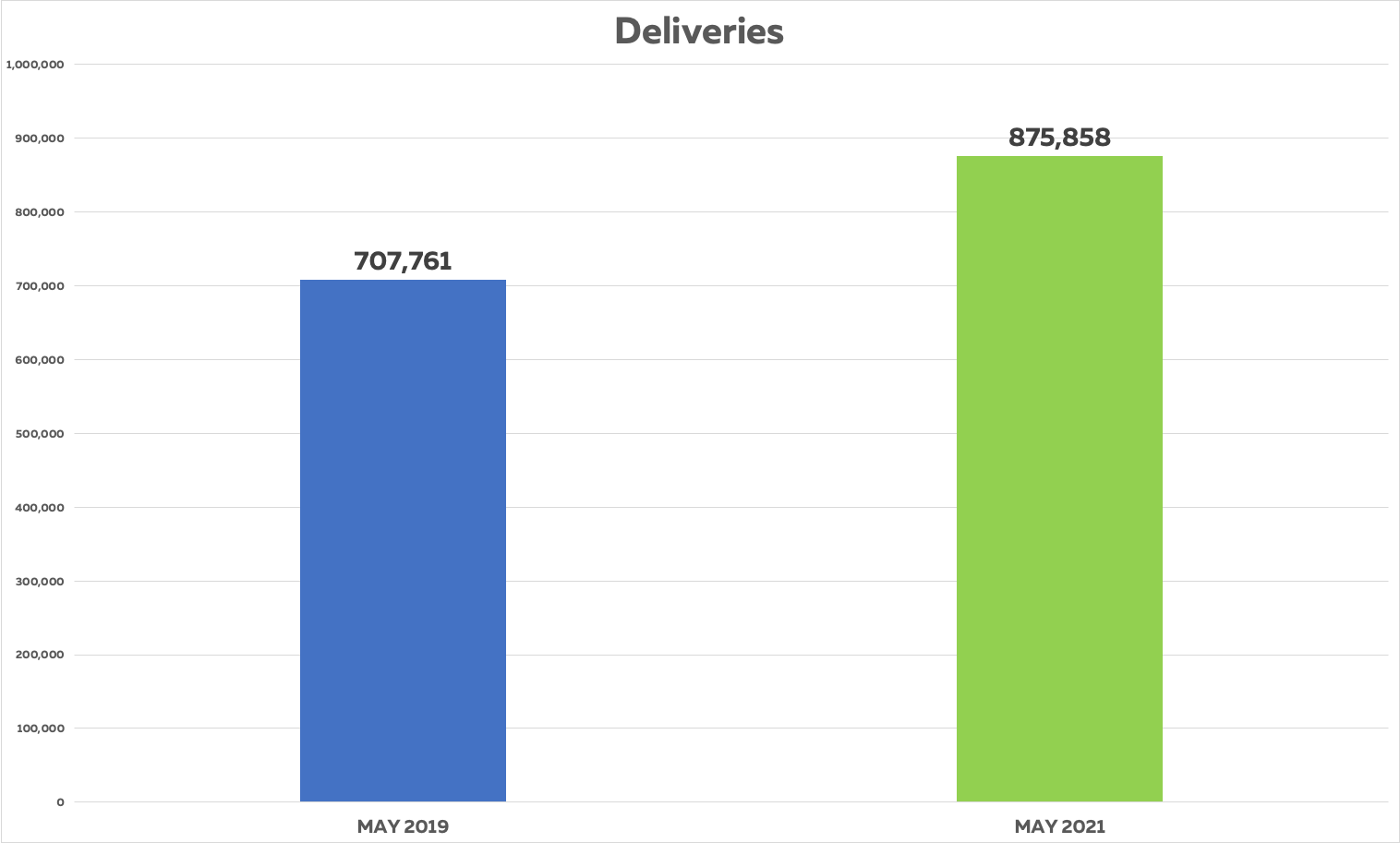 Up 24%
*Excludes new acquisitions and HG Nissan. We also sent out 288 campaigns in May 2021 vs. 250 in May 2019.
Email Marketing: May 2021 vs. 2019
2021
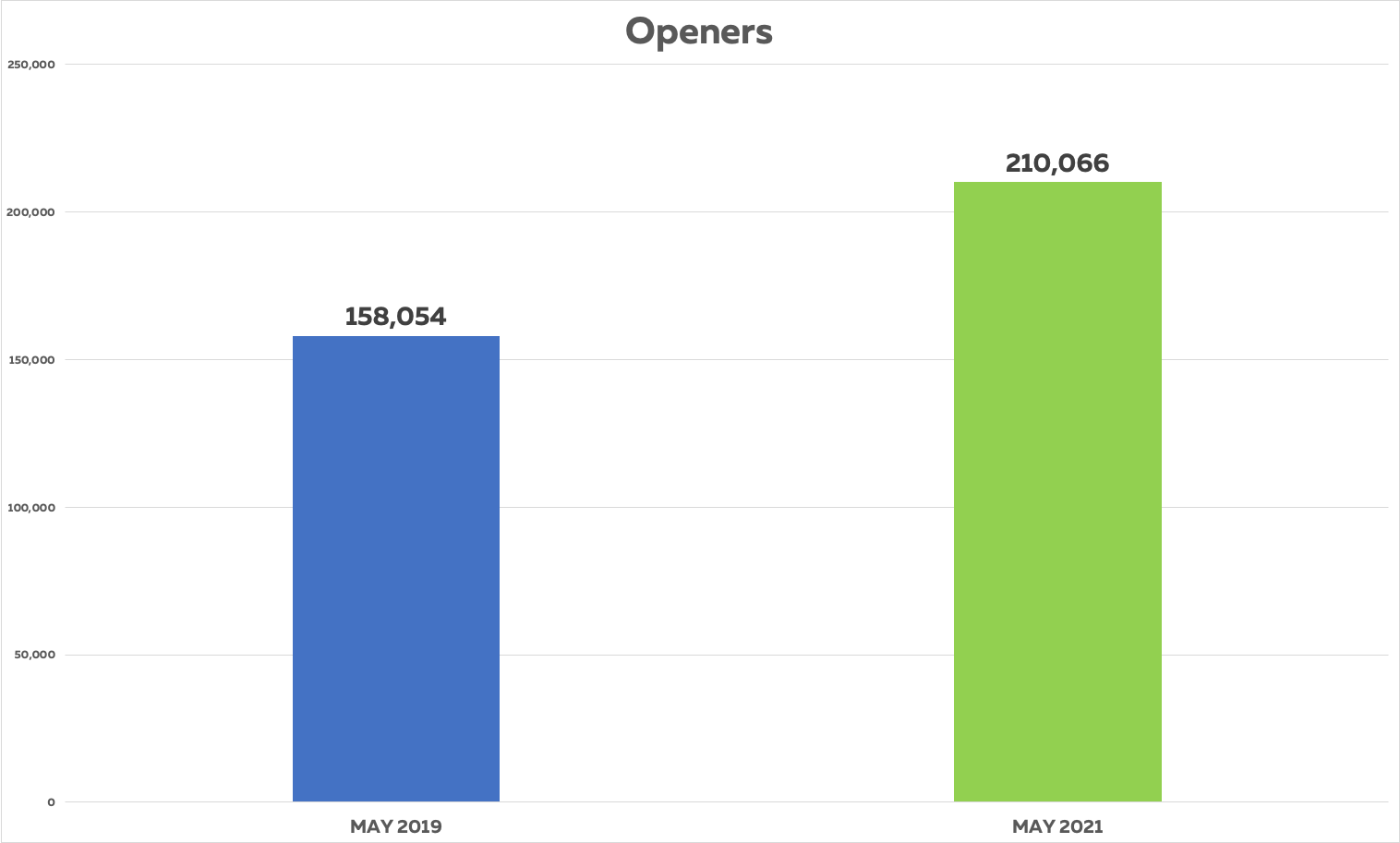 Up 33%
*OR increased from 22% in 2019 to 24% in 2021.
Email Marketing: May 2021 vs. 2019
2021
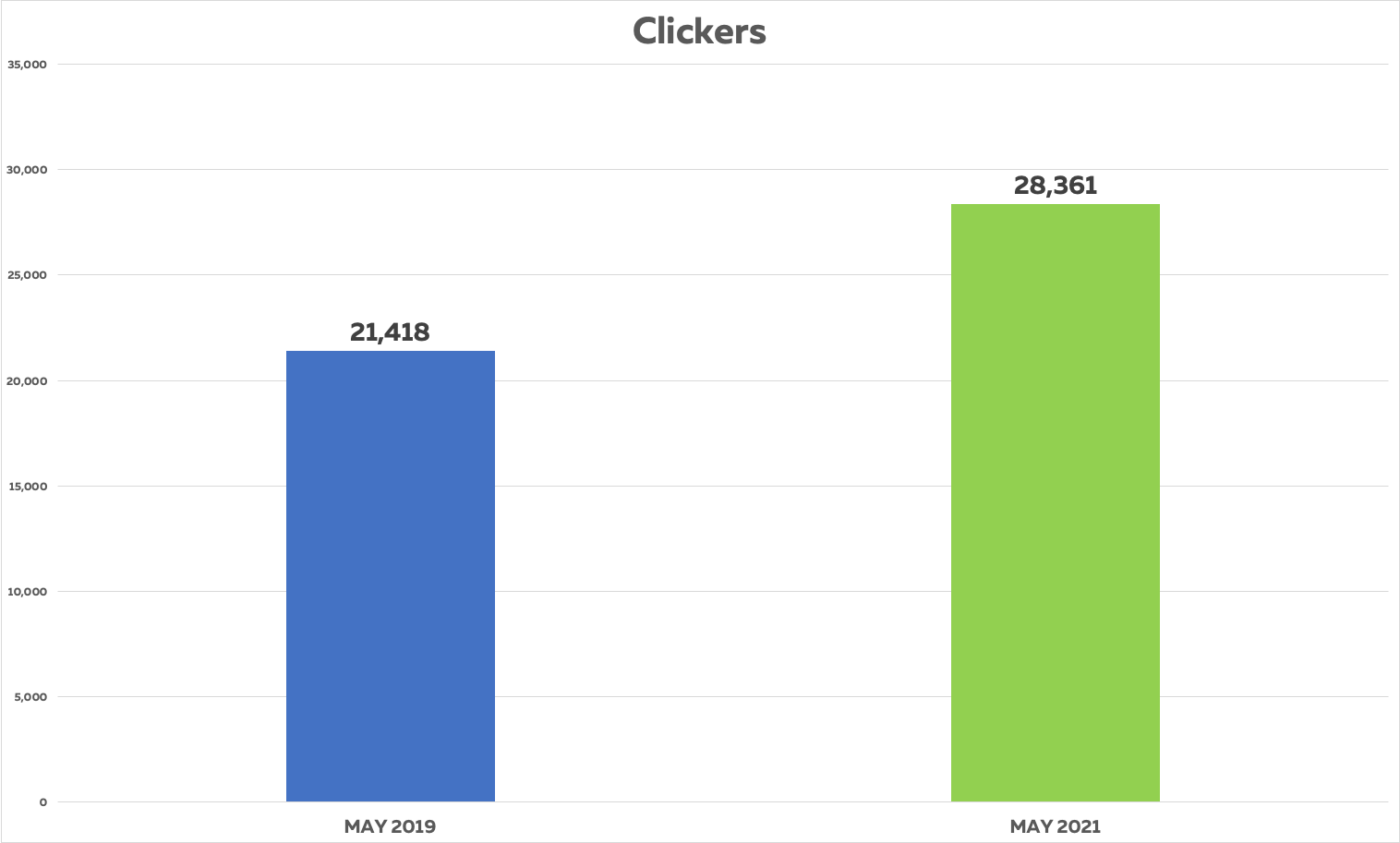 Up 32%
*CTO was flat at 14%.
Email Marketing
2021
Memorial Day Emails
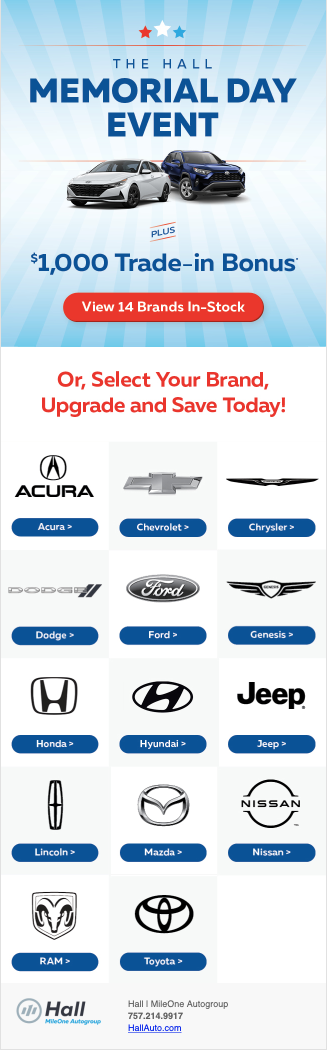 Email Case Study: Memorial Day
2021
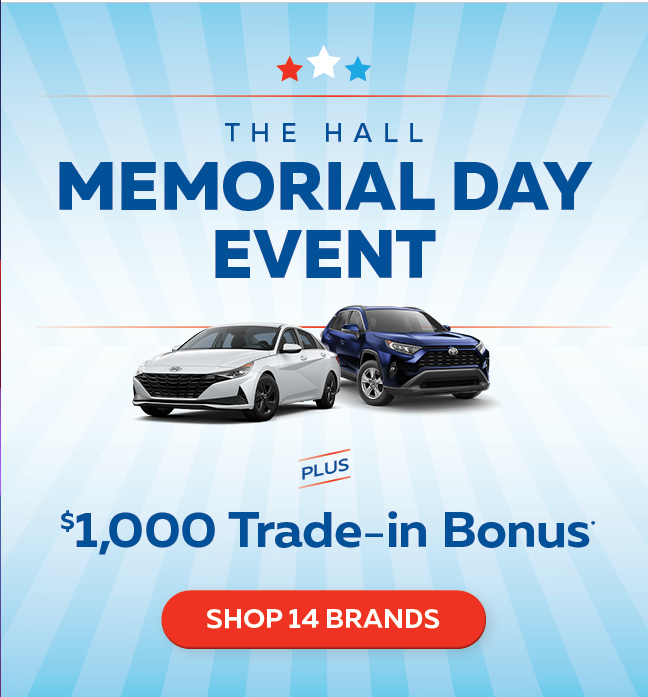 On 5/27, we launched Memorial Day group emails for the Hall, Heritage, and MotorWorld divisions

Purpose: 
To identify customers’ interest in our brands 

To test CTA button copy
Email Case Study: Memorial Day
2021
Results:
Implications:

Leverage divisional insights pertaining to brand affinity in various communications including newsletters.
Develop future drip campaigns based on customers’ click behavior.

Pay close attention to CTA copy and conduct additional tests.

Don’t sell in the email. Sell on the landing page.
Hall & Heritage: OR: 20%; CTO:10%

MotorWorld: OR: 28%; CTO: 16%

CTA Button Live Optimization:
Shop XX Brands
View XX Brands

Hall: 302% lift

Heritage: 66% lift

MW: 30% lift
Email Marketing
2021
Long Scroll Oil Change
Email Case Study: Long Scroll Oil Change
2021
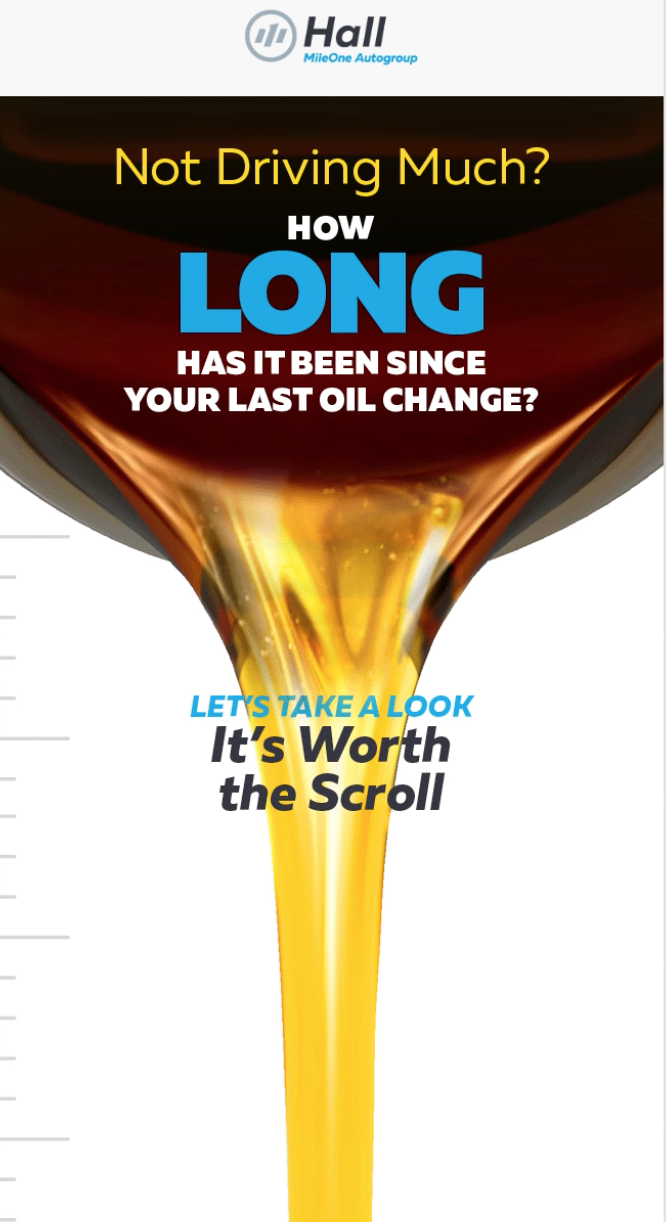 On 4/15, a long scroll campaign was deployed to 79k customers without a service visit in the past 6 month (longer for certain brands). A poll was also included in April’s newsletters
Purpose: 
To educate consumers regarding time-based oil change requirements vs. mileage-based

To gauge performance of a long-form email
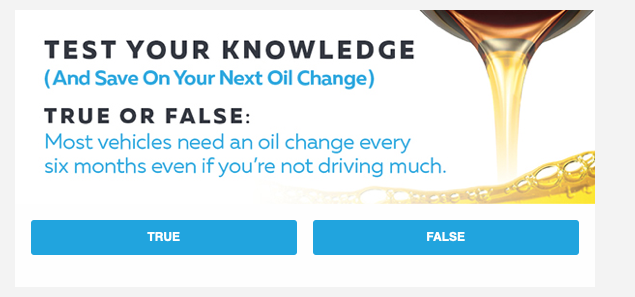 Email Case Study: Long Scroll Oil Change
2021
Implications:

Test additional campaigns featuring the long-scroll format
Build long-scroll campaigns into customer lifecycle communications
Results:
Subaru, Honda, Toyota, Mazda, & Acura overperformed (% of ROs vs % list composition)

Nissan, Ford, CDJR, Hyundai, MB, & BMW underperfomed
Email Marketing
2021
Mazda Service Segments
Email Case Study: Mazda Service Segments
2021
On 6/17, we tested a new version of New Owner Service Offer email for Mazda Bel Air against the the existing creative for Mazda Catonsville and Mazda Bel Air
Purpose: 
To determine if the new creative provides a lift and if creative for remaining segments should be updated

To determine impact of creative on retention
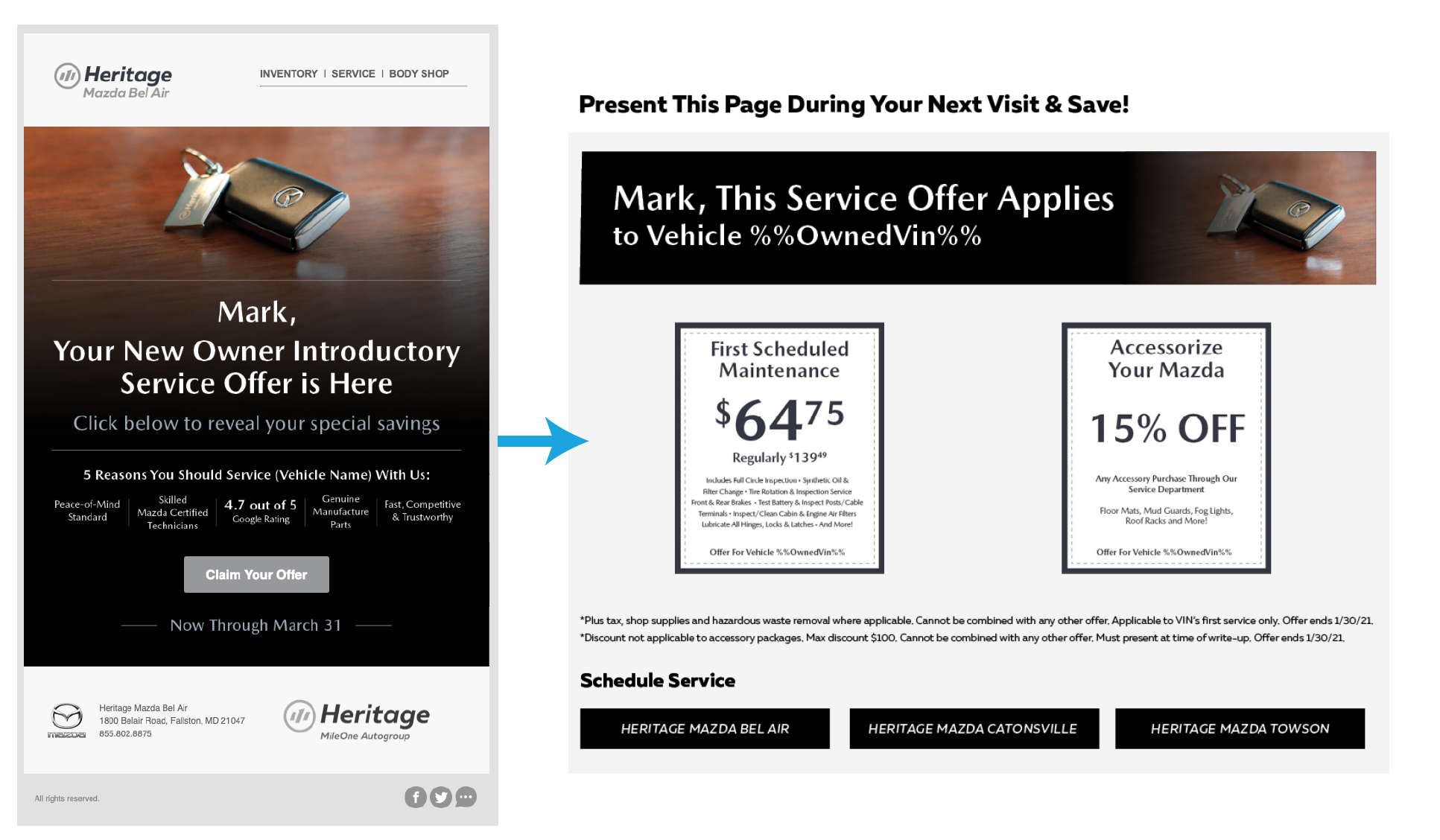 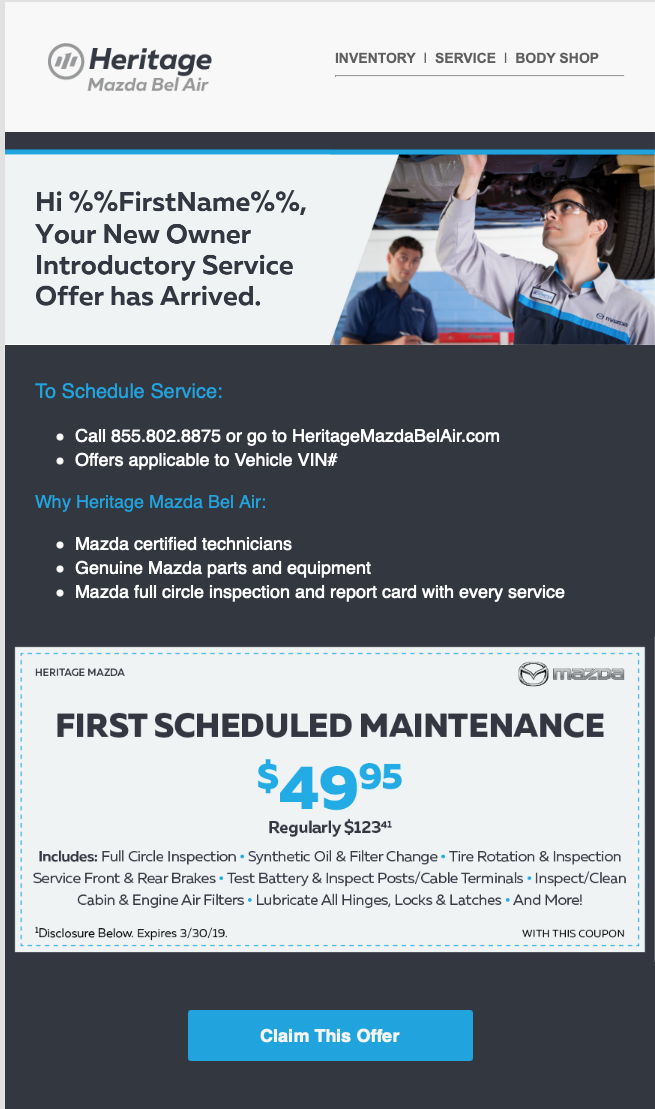 Email Case Study: Mazda Service Segments
2021
Implications:

Change the format of all remaining segments to match Mazda Bel Air’s new customer email
Look for opportunities to incorporate reveal functionality in other communications
Results:
Click through rates have consistently been around 8-10% since 2019 and never higher than 9% for Mazda Bel Air
June 2021 Email Marketing: Next Steps
2021
Continue to improve open rates through subject line testing in June

Continue 7 – 9 AM deployments

Update the Mazda retention emails and explore opportunities for incorporating reveal functionality elsewhere

Look for opportunities for drip campaigns